CHAPTER :ENGAGE DEEPLY
Project Goal: To study how people (contributors) “engage deeply” in their work, and how they
demonstrated “engaging deeply” practices.
Contributor’s Mindset is the Contributor’s   approach to work.
Contributors are instantly distinguished by the way they approach work. They get involved. They are enthusiastic. They go deep into the subject.
In short, Contributors love what they do.
 This is in direct contrast to Non-contributors who want to do only what they love – an approach that seems reasonable until you realize that life and workplaces have so much variety that you may very often be called upon to do tasks that seem unpleasant or boring until you get involved.
This is in direct contrast to Non-contributors who want to do only what they love – an approach that seems reasonable until you realize that life and workplaces have so much variety that you may very often be called upon to do tasks that seem unpleasant or boring until you get involved.
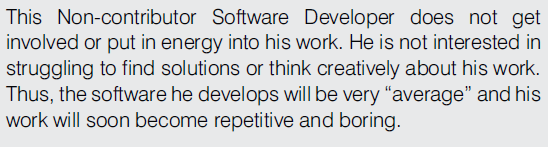 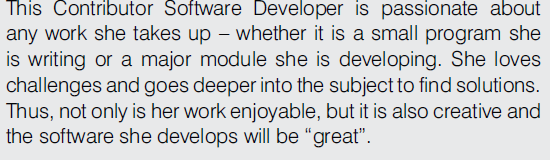 Conclusion…
If we want good result of work so each of us to plunge wholeheartedly into the task at hand.
It is only through such single-minded devotion can excellence be achieved.
THANK YOU…